寫詩指導
歐陽素鶯
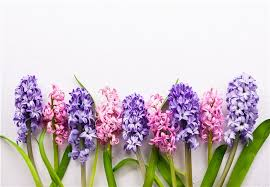 詩 是人類精簡且優美的語言

可寫景  寫事  寫物  寫情

好的詩 用簡單的文字

讓人理解和感動
詩的格式

齊頭

分行

可押韻

可標點
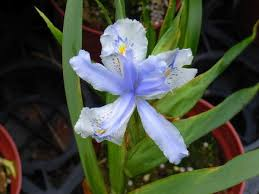 蘭花草                     胡適

我從山中來　帶著蘭花草種在小園中　希望花開早一日看三回　看得花時過蘭花卻依然　苞也無一個轉眼秋天到　移蘭入暖房朝朝頻顧惜　夜夜不相忘期待春花開　能將宿願償滿庭花簇簇　添得許多香
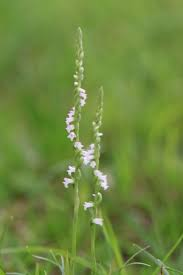 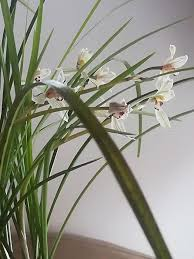 偶  然       徐志摩 
我是天空裡的一片雲，偶爾投影在你的波心──你不必訝異，更無須歡喜──在轉瞬間消滅了蹤影。你我相逢在黑夜的海上，你有你的，我有我的，方向；你記得也好，最好你忘掉，在這交會時互放的光亮！
圖 象 詩
稀 奇 古 怪 的
歡 迎 來 到
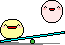 雨，下著，低著頭， 趕快回家，
   書包淋濕了，衣服也不暖和，突
   然一把傘在面前閃著光輝，那是
   媽媽的傘，我抬起頭來，雨已停
   了，感激地，喊著：媽！
傘
選自：張賢坤 <兒童文學創作六 >
雨，
	   下著，
	   低著頭，
	   趕快回家，
              書包淋濕了，
              衣服也不暖和，
              突然一把傘在面前
               閃著光輝，
              那是媽媽的傘，
              我抬起頭來，
	   雨已停了，
	   感激地，
	   喊著：
	   媽！
傘
選自：張賢坤 <兒童文學創作六 >
傘
雨，
	        下著，
	    低著頭，
	趕快回家，
        書包淋濕了，
    衣服也不暖和，
突然一把傘在面前閃著光輝，
    那是媽媽的傘，
        我抬起頭來，
	雨已停了，
	     感激地，
	        喊著：
	            媽！
選自：張賢坤 <兒童文學創作六 >
乖 樓 梯
我牽著弟弟到百貨公司買東西
          弟弟第一次上樓電扶梯他悄悄
         的跟我說：這裡的樓梯好乖喔！
          肯自己走路不像我們家裡的動
          都不動，太懶了
選自：謝武彰<陳木城等，國語日報童詩選 >
乖 樓 梯
我牽著弟弟
          到百貨公司買東西
          弟弟第一次上樓電扶梯
          他悄悄的跟我說：
          這裡的樓梯好乖喔！
          肯自己走路
          不像我們家裡的
          動都不動，太懶了
選自：謝武彰<陳木城等，國語日報童詩選 >
乖 樓 梯
我牽著弟弟
     到百貨公司買東西
          弟弟第一次上樓電扶梯
	  他悄悄的跟我說：
	           這裡的樓梯好乖喔！
		       肯自己走路
			不像我們家裡的
			        動都不動，太懶了
選自：謝武彰<陳木城等，國語日報童詩選 >
水  龍  頭
小妹妹的水龍頭漏水了她總是在該說話 時一句不說不該說話時偏又說個不停說 說說說說說說說說說個不停 滴滴滴滴滴滴滴滴滴滴個不停它總是在該滴水的時候一滴也沒不該滴時滴個不停小妹妹的話匣子就像家裡漏水的水龍頭總是滴滴滴
選自：江洽榮 < 童言 >
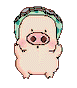 水  龍  頭
小妹妹的水龍頭漏水了
           她總是在
           該說話時
           一句不說
           不該說話時
           偏又說個不停
           說說說說說說說說說
           說個不停
           滴滴滴滴滴滴滴滴滴
           滴個不停
           它總是在
           該滴水的時候
           一滴也沒
           不該滴時
           滴個不停
           小妹妹的話匣子
           就像家裡漏水的
           水龍頭 
          總是    滴    滴     滴
選自：江洽榮 < 童言 >
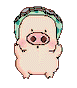 水  龍  頭
小妹妹的水龍頭漏水了
	                     她總是在
    該說話時             一句不說
    不該說話時    偏又說個不停
說說說說說說說說說      說個不停
滴滴滴滴滴滴滴滴滴      滴個不停
    它總是在   該滴水的時候
    一滴也沒	   不該滴時
                           滴個不停
                           小妹妹的話匣子
                           就像家裡漏水的
                              水龍頭     總是    滴    滴     滴
選自：江洽榮 < 童言 >
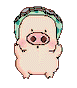 九、一起來寫詩
    教室外，一陣秋風吹過，老師說：「你們有沒有聽到什麼聲音？」我說：「有哇！風吹樹葉的沙沙聲。」老師又說：「這聲音聽起來像什麼？」小海說：「好像在唱歌，也好像在打拍子。」老師問：「誰知道，秋天的樹葉有什麼不一樣？」大家你一句我一句的，說：「有些葉子的顏色看起來黃黃的。」「有些葉子飄下來了。」老師又問：「葉子飄下來的樣子像什麼？」美雲說：「好像在跳舞。」老師說：「我們一起來把秋天的風寫成一首詩。」接著，就在黑板上寫下：
秋天的風
秋天的風，
最愛唱歌了。
樹上的葉子，
沙沙沙的打著拍子，
高興的和他唱起歌來。
秋天的風，
最愛跳舞了。
樹上的葉子，
換上美麗的黃衣裳，
開心的和他跳起舞來。
天空愛畫畫
天空是個畫家，
每天不停的畫畫。
晴天時，
用金黃色的彩色筆，
慢慢畫出火熱的太陽。
下大雨前，
用沾了墨汁的毛筆，
快快畫出灰黑的雲朵。
黃昏時，
用五顏六色的水彩，
輕輕畫出彩色的晚霞。
天空最愛畫畫，
只要抬頭
就能欣賞他的畫。
大地的音符

一座座青山，
連成長長的五線譜，
高高低低的大樹，
是美麗的音符。
山風吹來
ㄒㄧ ㄒㄧ ㄙㄚ ㄙㄚ
唱出
輕柔的搖籃曲。


風
輕輕的吹，
吹出大地的音符，
在青山，
在海岸。
美妙的樂章，
傳送到
每一個地方。
一波波海浪，
連成彎彎的五線譜，
大大小小的浪花，
是跳動的音符。
海風吹起
ㄏㄨㄚ ㄌㄚ ㄏㄨㄚ ㄌㄚ
唱出
雄壯的進行曲。
童詩寫作：我知道（興華小）
OO的興華小
我知道
OOOOOOO
OOOOOOO
一道滑梯
Ooooooo
我知道
Oooooooo
Oooooooo
一棵大樹
Ooooooo
我知道
Ooooooo
Ooooooo
童詩寫作：我知道（清水國小）
OO的清小
我知道
OOOOOOO
OOOOOOO
一棟棟大樓
Ooooooo
我知道
Oooooooo
Oooooooo
一棵棵黑板樹
Ooooooo
我知道
Ooooooo
Ooooooo